Население России
Размещение
населения
Навигация
Особенности размещения населения России
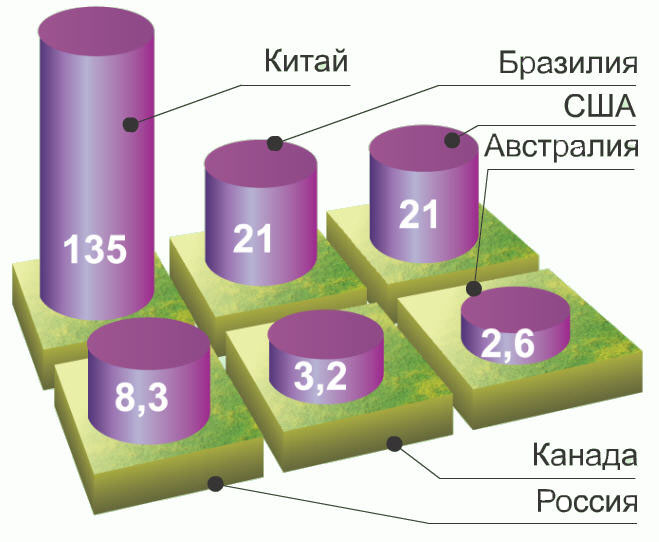 Территория любой страны заселяется и осваивается людьми постепенно. Люди постоянно перемещаются по территории. Размещение населения – это его география в определенный период времени.
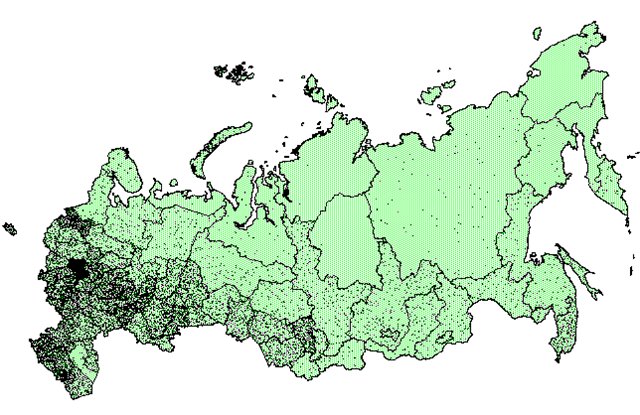 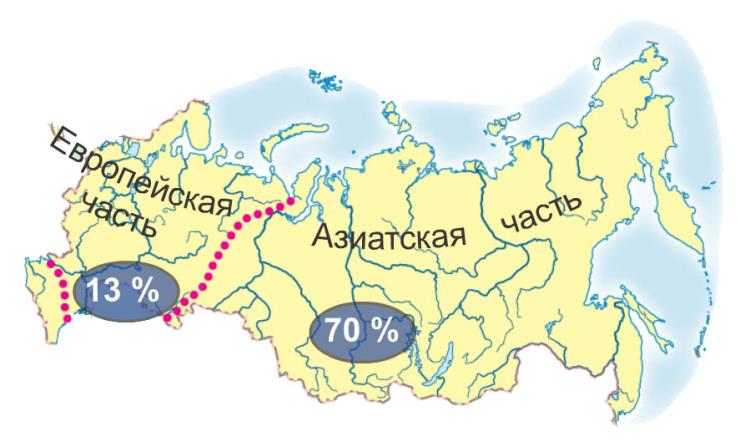 Доля незаселенных территорий в разных частях страны.
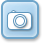 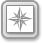 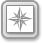 Плотность населения
Показателем, характеризующим степень заселённости определённой территории является плотность населения.
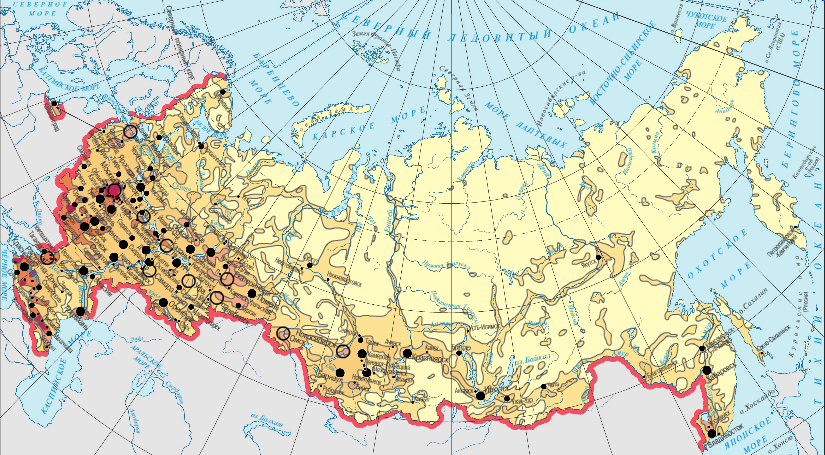 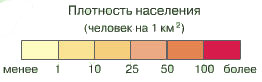 Плотность населения — количество, проживающего населения на единице площади (чел/км²).
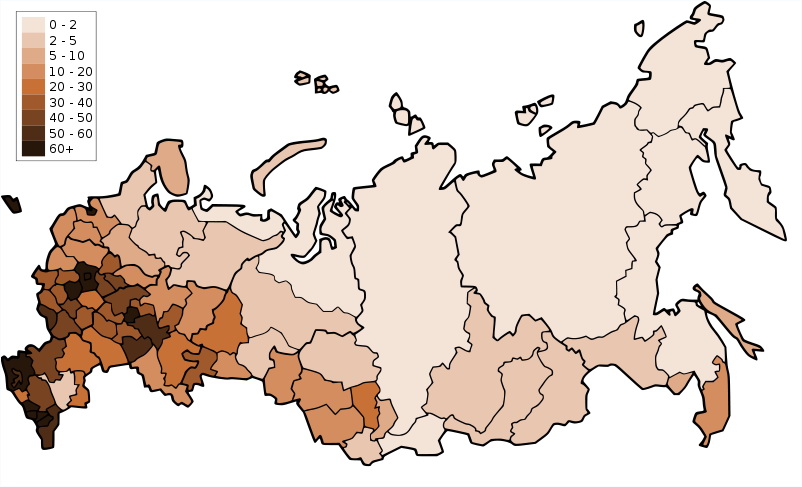 Н
Плотность населения от 2 до 5 чел/км²
Плотность населения
=
чел/км²
S
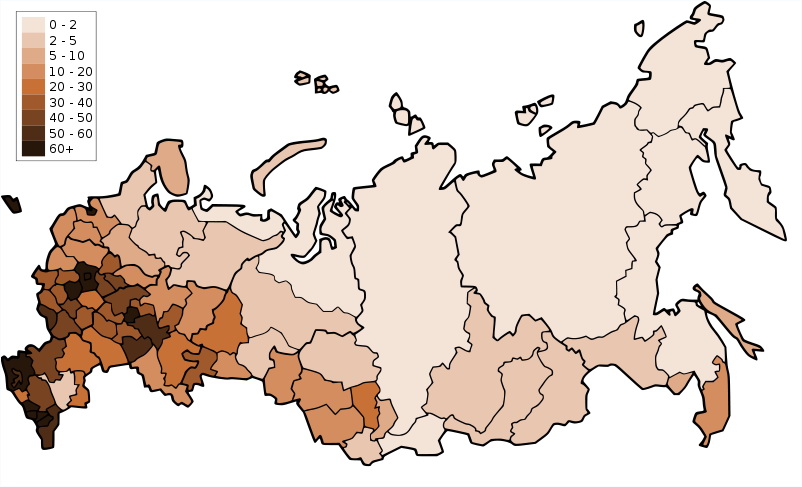 Плотность населения России
142,9 млн. чел  :  17,1 млн. км² =8,4 чел/км²
1
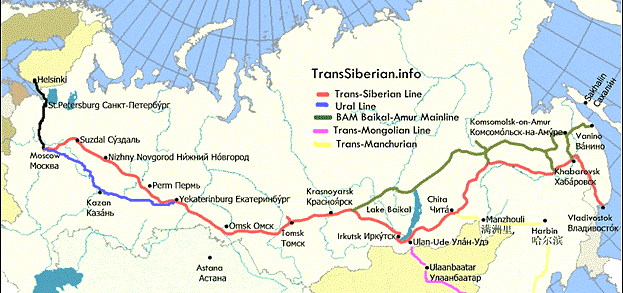 Определяют степень благоприятности территории для проживания и ведения хозяйственной деятельности.
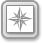 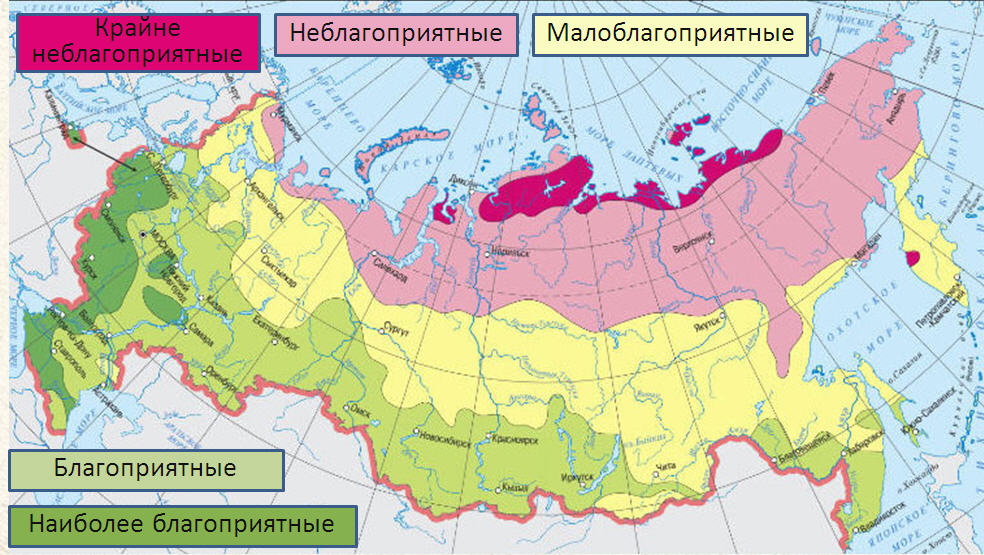 Отражают изменения в характере использования территорий и уровне их экономического развития.
Причины, влияющие на плотность населения
Крупные города – места концентрации населения, так как здесь развит социальный пакет услуг (образование, медицинское обслуживание  и т.д.), больше рабочих мест, выше оплата труда.
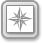 История освоения России, отразилась на размещении населения вдоль торговых путей (Транссибирская магистраль) и крупных рек.
Размещение населения
Население преимущественно (94%) сосредоточено в западной и южной части страны. В Центральной России и на   северо-западе, на площади всего 4% сосредоточена 1/4 часть населения России.
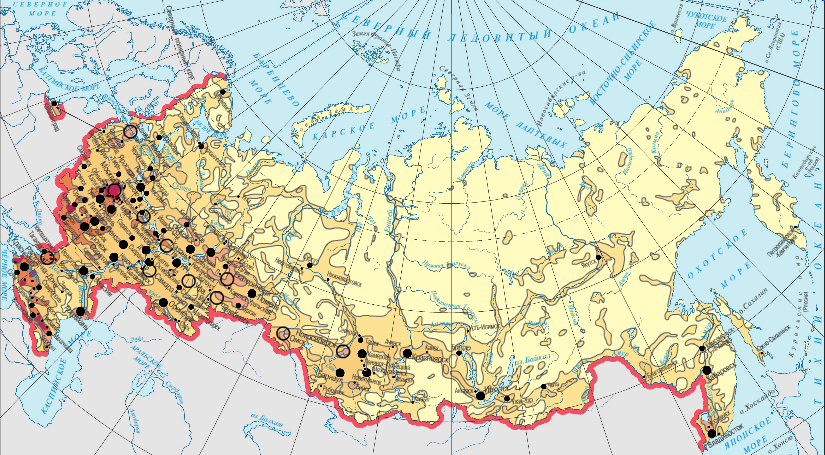 Густонаселенные регионы Центральной России-100 чел/ км²
Главная полоса
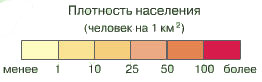 Зоны расселения населения
На двух третях площади страны проживает менее 10 миллионов человек. Главным образом это районы Крайнего Севера и приравненные к нему.
93% населения России проживает в так называемой «главной полосе расселения» площадью около трети территории страны. Ее границы представляют собой клин с вершинами в Санкт-Петербурге на севере, Новороссийске на юге и Красноярске на востоке, далее полосой до Приморского края. Здесь же сосредоточены все крупнейшие города России.
В России сложились две зоны, отличающиеся по заселенности и хозяйственной освоенности: 
Основная  или Главная полоса расселения
Северная с очаговым расселением
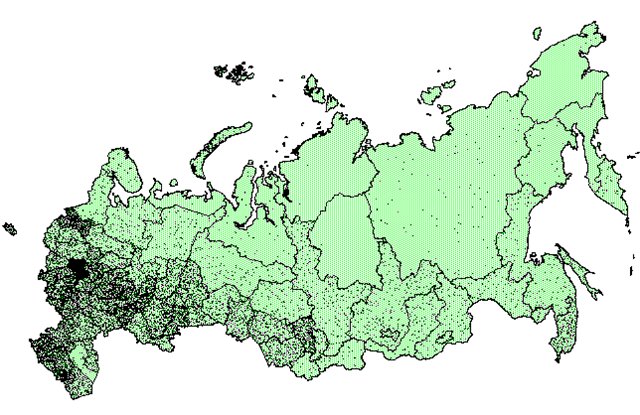 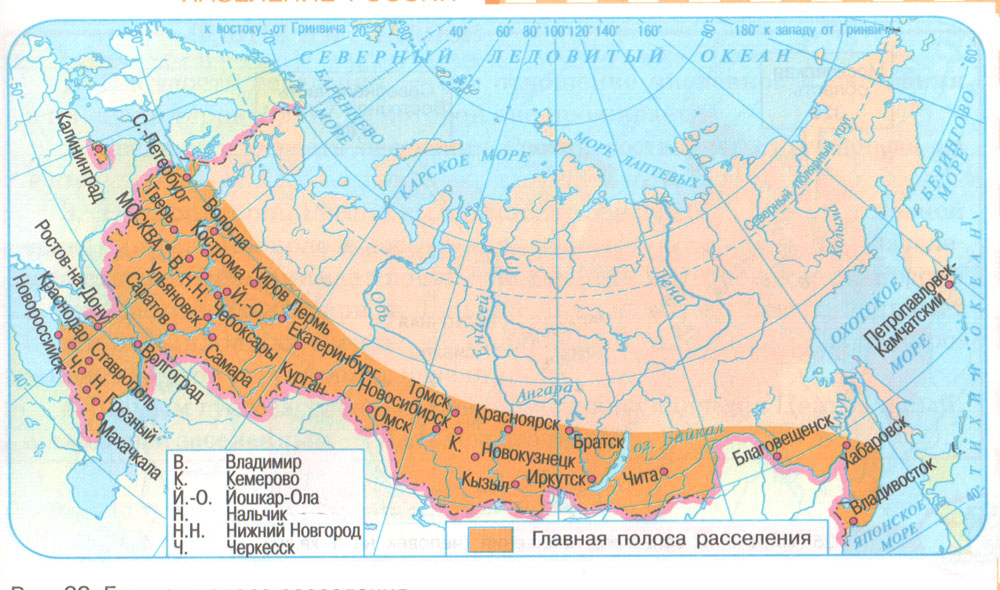 Средняя плотность         0,9 чел/км²
Очаговое расселение
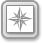 Средняя плотность 50чел/км²
Главная полоса расселения
Тест по теме «Размещение населения России»
В каком интервале находится показатель средней  плотности населения России (чел/км²):
А.  1-5           Б. 6-10
В.  11-15       Г.  16-20
2.   Какой город расположен за пределами главной полосы расселения?
А.  Мурманск                Б. Новосибирск
В. Самара                       Г. Москва
3.    В каком регионе плотность населения выше?
А.  Красноярский край             Б. Якутия
В.  Республика Карелия           Г.  Краснодарский край
В республике Дагестан численность населения 2602 тыс. чел., территория 50 тыс.км². Выберите  плотность населения:
А.  60 чел/км²              Б. 32 чел/км²       В.  52 чел/км²  Г. 48 чел/км²
Какое количество населения России проживает в  главной полосе расселения ?
А.  60%               Б. 99%    В.  93%     Г. 73%
В каком интервале находится показатель средней  плотность населения России (чел/км²):
А.  1-5           Б. 6-10
В.  11-15       Г.  16-20
2.   Какой город расположен за пределами главной полосы расселения?
А.  Мурманск                Б. Новосибирск
В. Самара                       Г. Москва
3.    В каком регионе плотность населения выше?
А.  Красноярский край             Б. Якутия
В.  Республика Карелия           Г.  Краснодарский край
В республике Дагестан численность населения 2602 тыс. чел., территория 50 тыс.км². Выберите  плотность населения:
А.  60 чел/км²               Б. 32 чел/км²       В.  52 чел/км²  Г. 48 чел/км²
Какое количество населения России проживает в  главной полосе расселения ?
А.  60%               Б. 99%    В.  93%     Г. 73%
Вопросы  по теме «Размещение населения России»
Показателем, характеризующим степень заселённости определённой территории является плотность населения.
1
Плотность населения  показывает количество, проживающего населения на единице площади (км²).
2
8,5 чел/км².
3
Причины: природные, экономические, социальные и исторические.
4
Главная полоса расселения и зона очагового расселения.
5
Задания по теме «Размещение населения России»
Задание1. Используя статистические данные, определить плотность населения.
Проверка
Задание 2.   Используя карту «Плотность населения» определить плотность населения. Какие выводы можно сделать на основе полученных результатов.
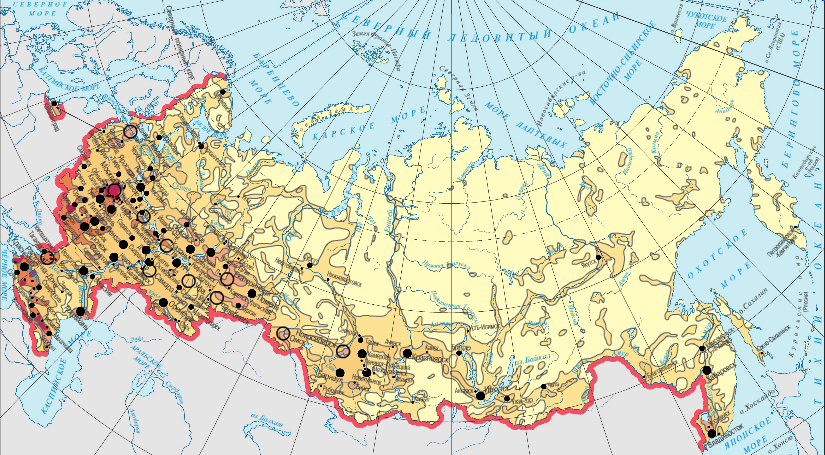 Полуостров Таймыр
Менее 1чел/км²
Более  100 чел/км²
Московская обл.
1
2
Новосибирская обл.
От 1 до 10 чел/км²
3
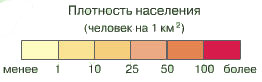 Практикум  по теме «Размещение населения России»
Задание1. 
Пользуясь картой плотность населения , проведите на контурной карте северную границу Главной полосы расселения. 
Отметьте наиболее крупные города, расположенные за пределами Главной полосы расселения.
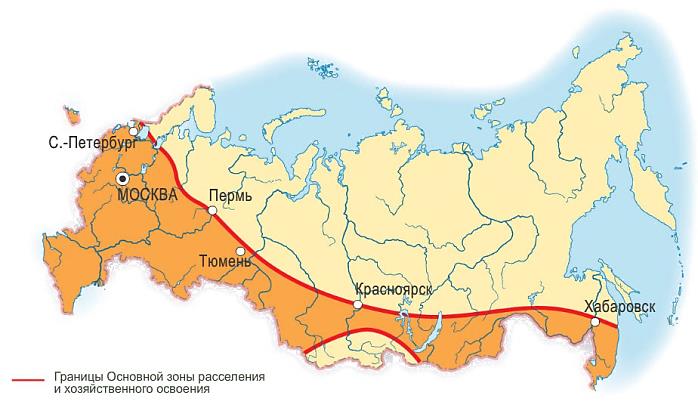 ЕГЭ и ГИА
А 1. Какой из перечисленных городов  расположен за пределами основной полосы расселения?
А.  Архангельск       Б. Краснодар       В.  Владивосток      Г.  Красноярск
А 2.  В каком из перечисленных экономических районов России средняя плотность наименьшая?
А.  Северный              Б . Дальневосточный
В. Уральский               Г.  Западно – Сибирский
А 3. В каком из перечисленных экономических районов России средняя плотность наибольшая?
А.  Северо – Западный               Б. Поволжский
В.  Уральский                                Г.  Центральный
А 4. В каком из перечисленных регионов России расположен на территории главной полосы расселения?
А. Магаданская обл.                                    Б. Ярославская область
В.  Ненецкий национальный округ          Г. Республика Якутия
Ответ
В1. Используя данные таблицы, определить среднюю плотность населения Воронежской области в 2007г. Ответ запишите в виде числа
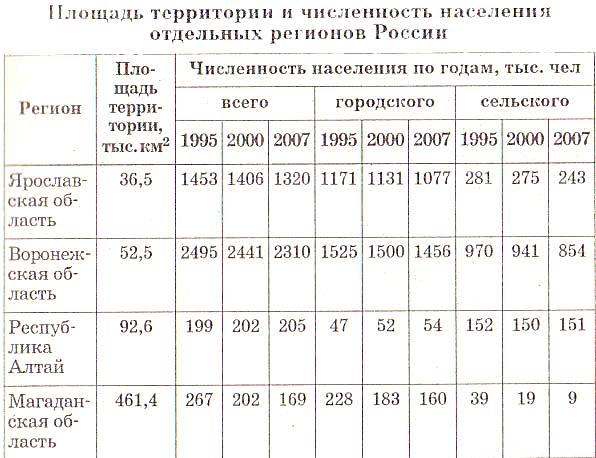 Ответ
44 чел/км²
С 3.  Россия входит в первую десятку стран мира  по численности населения. И в то же время ее территорию можно считать слабозаселенной. Обоснуйте эту точку зрения.
Ответ
Средняя плотность населения на территории России составляет 8,5 чел/км² (значительно меньше среднемировой).В Сибири это показатель всего 2, 5 чел/км². Большие территории в Восточной Сибири и на Северо – Востоке практически не заселены из-за экстремальных природных условий.
Навигация
Ресурсы
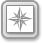 Карта
Далее
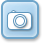 Иллюстрация
Диаграмма
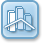 Назад
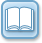 Выход
Текст
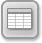 Таблица
Скрытая информация
Ресурсы
http://www.ljplus.ru/img4/a/v/avreli/2.jpg  карта плотность населения
http://upload.wikimedia.org/wikipedia/commons/thumb/6/6d/Federal_subjects_of_Russia_by_population_dencity_31.01.2010.svg/800px-Federal_subjects_of_Russia_by_population_dencity_31.01.2010.svg.png карта плотность населения
http://www.sci.aha.ru/RUS/wadb21.gif комфортность климата 
http://www.heinbarbe.be/Afbeeldingen/afbeeldingen%20reizen/fotos%20russia/russia_clip_image004.gif Транссибирская магистраль